VHDL- AMS
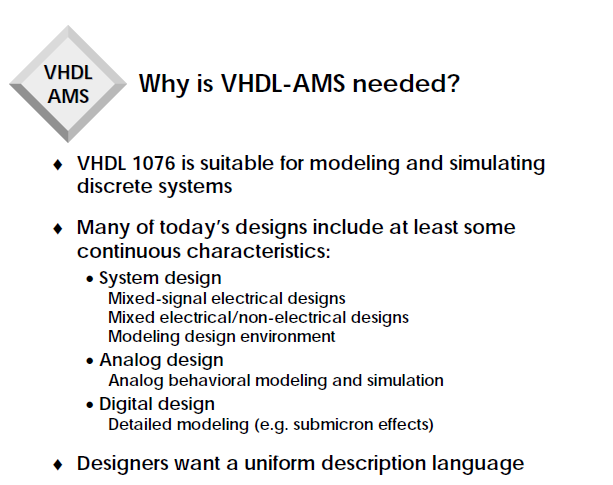 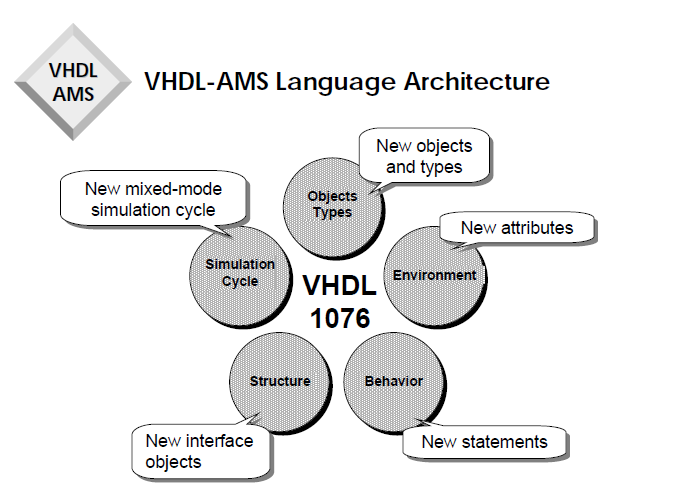 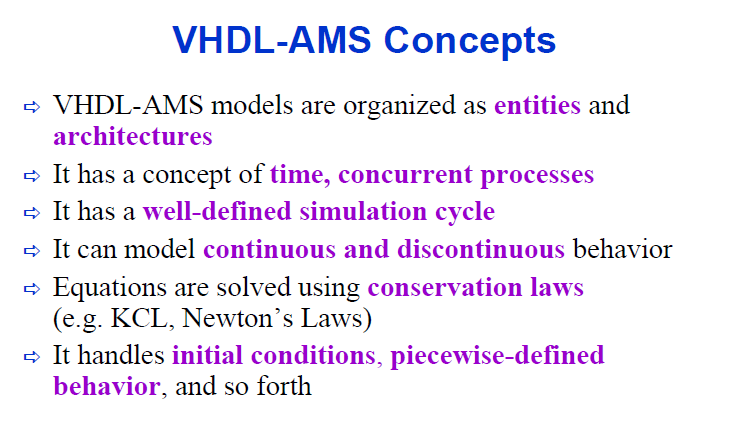 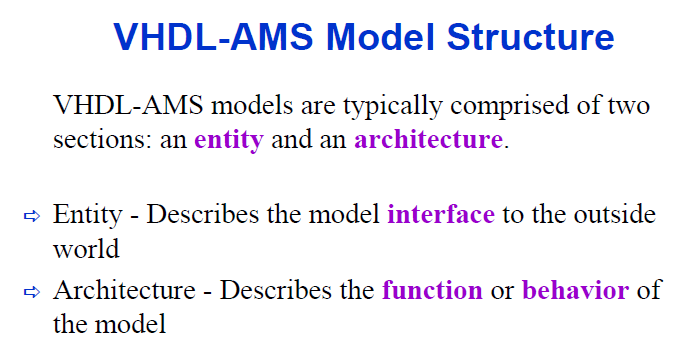 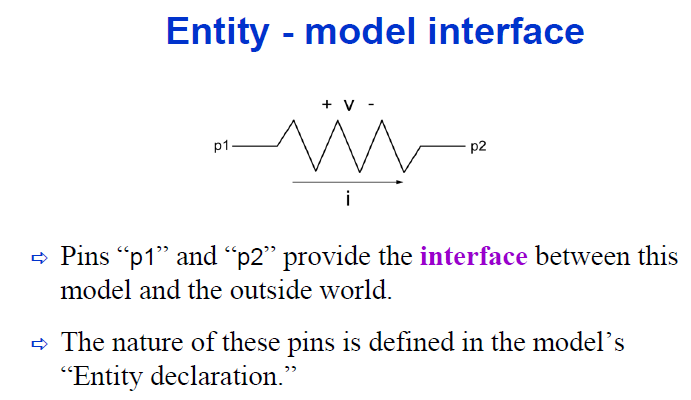 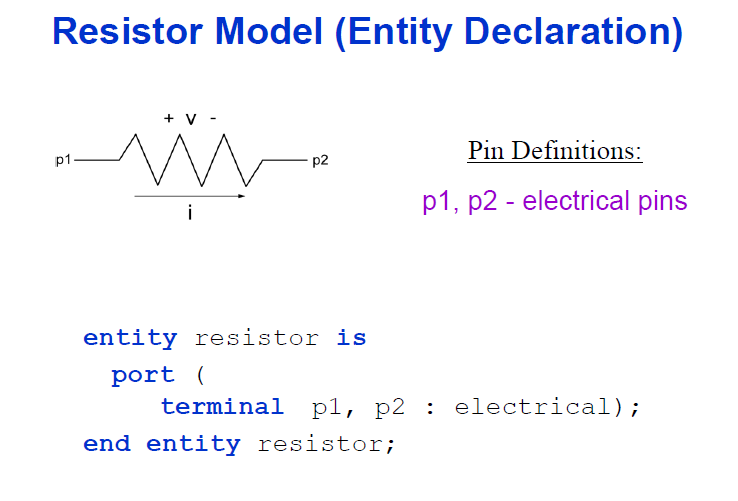 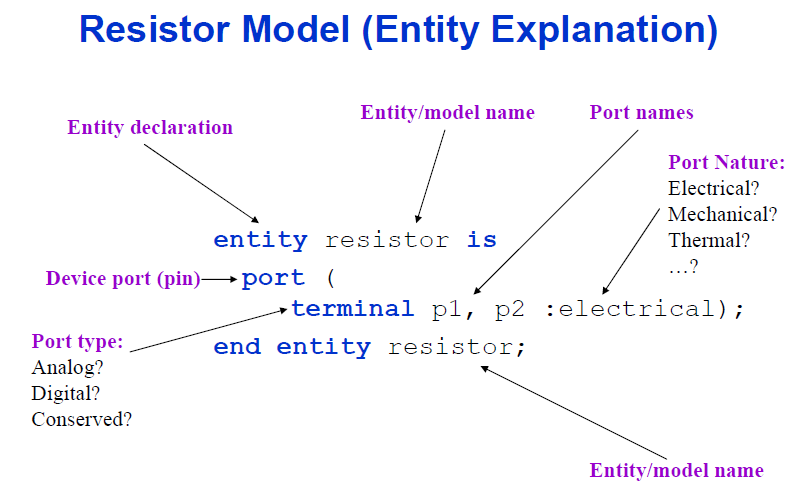 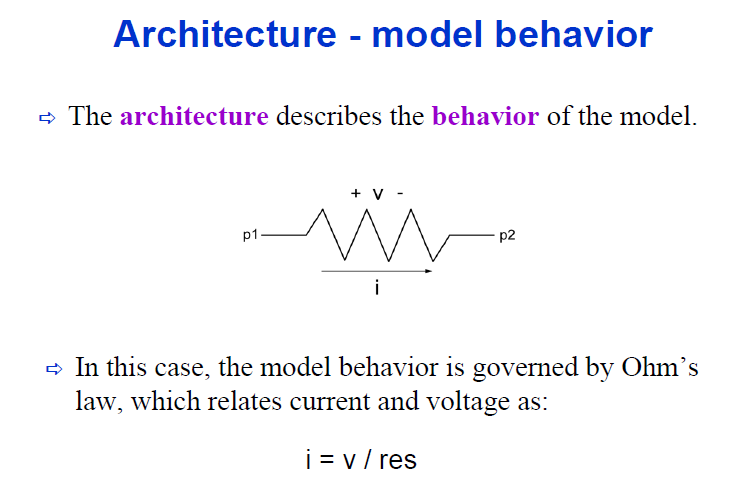 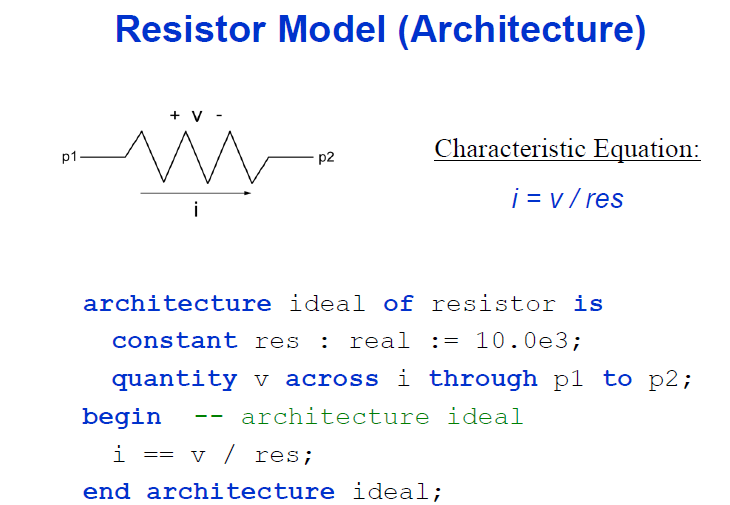 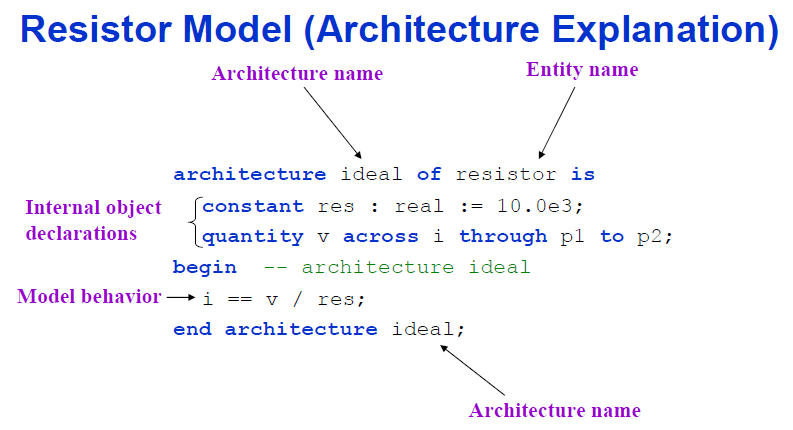 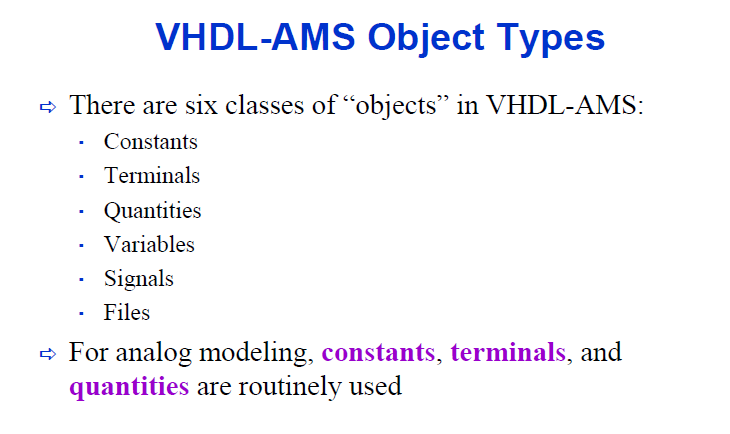 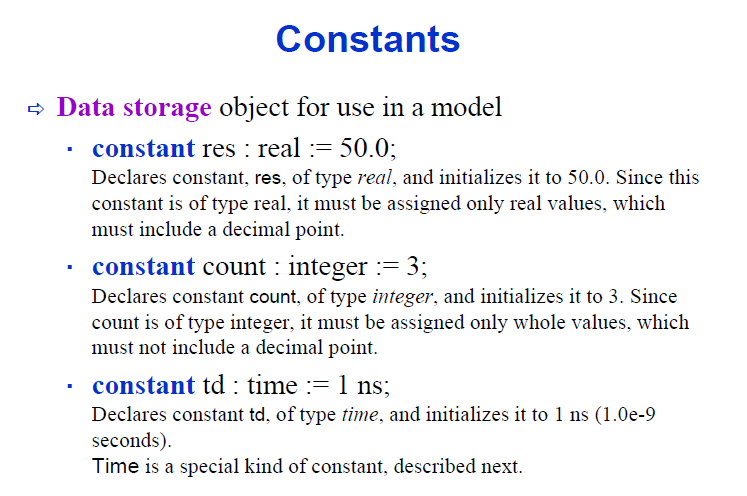 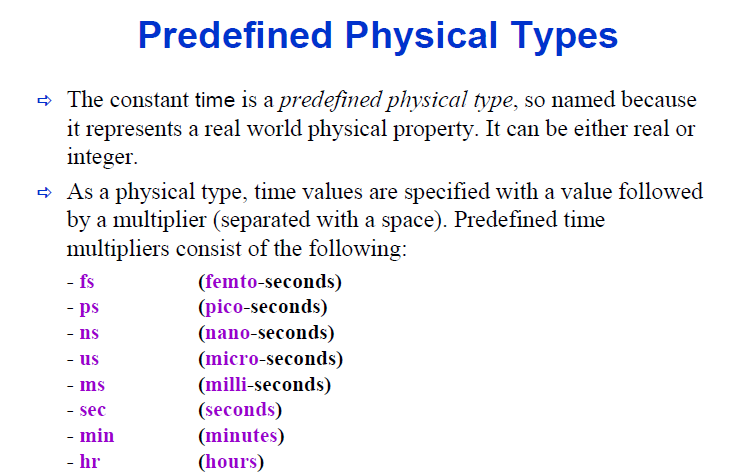 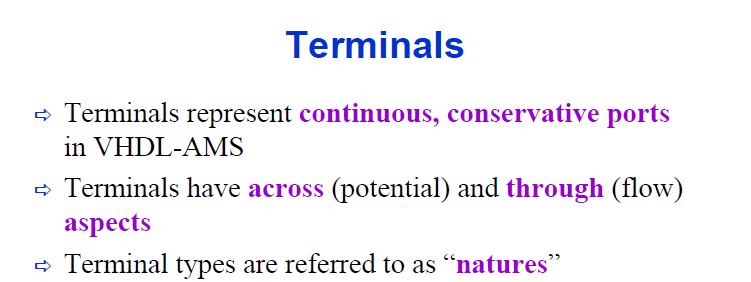 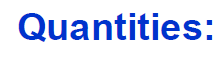 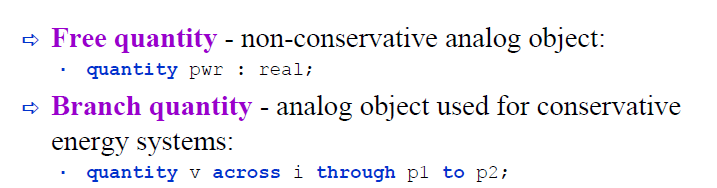 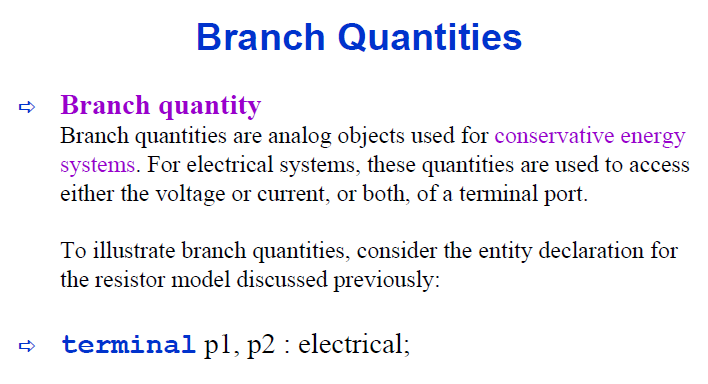 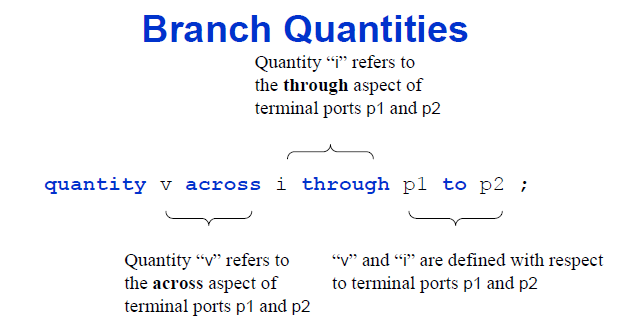 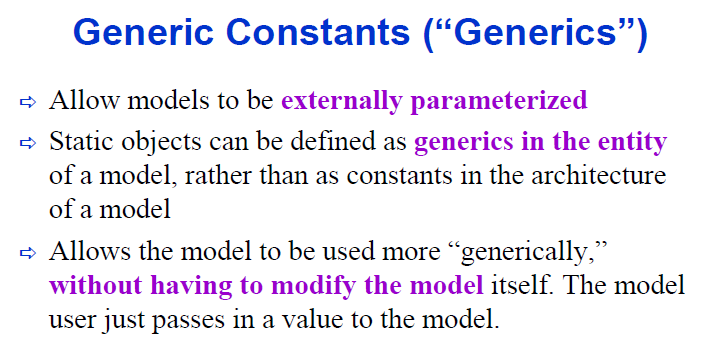 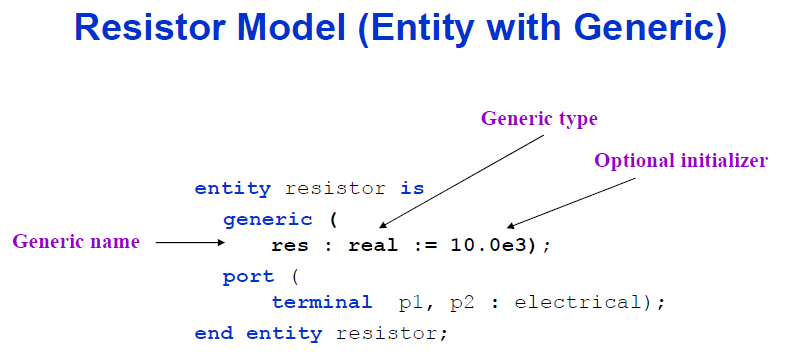 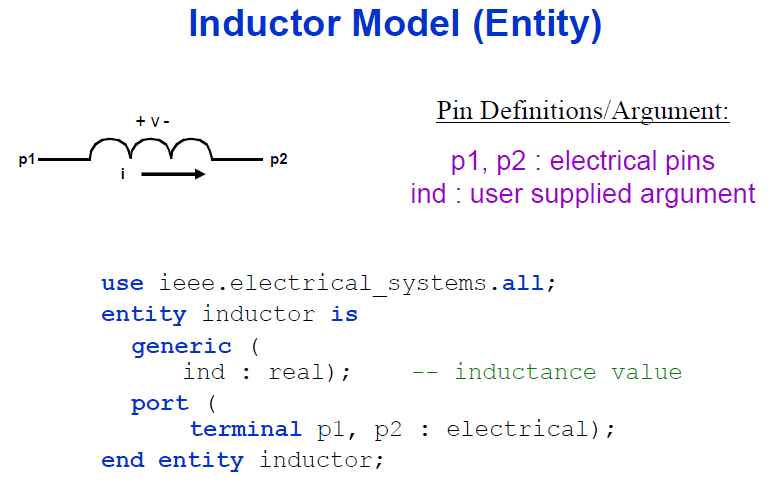 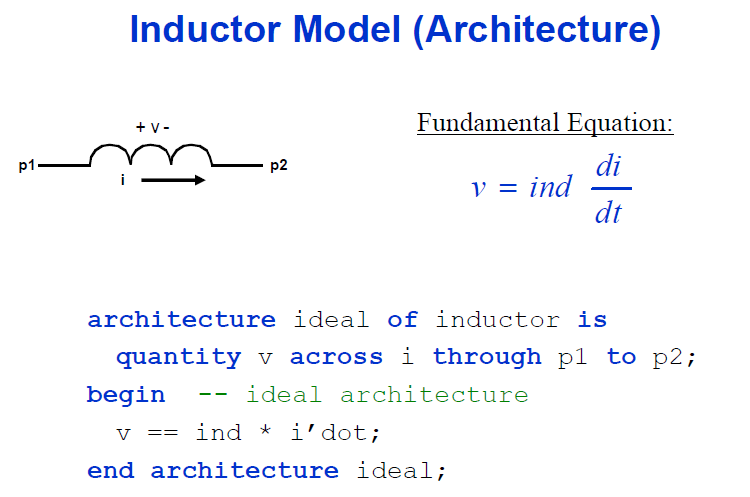 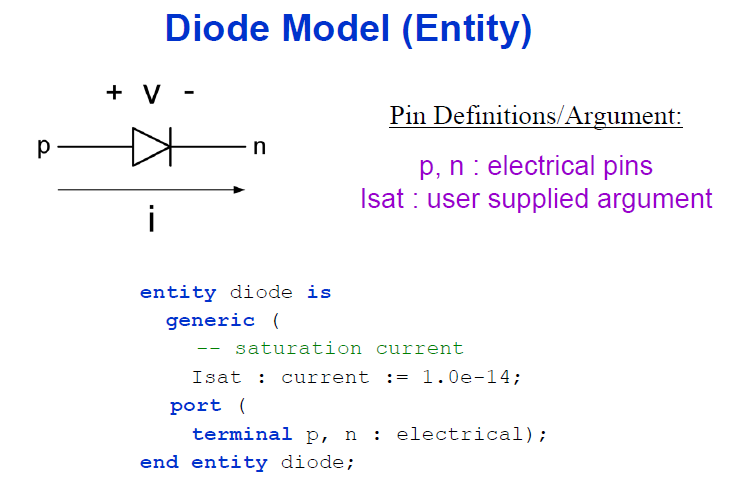 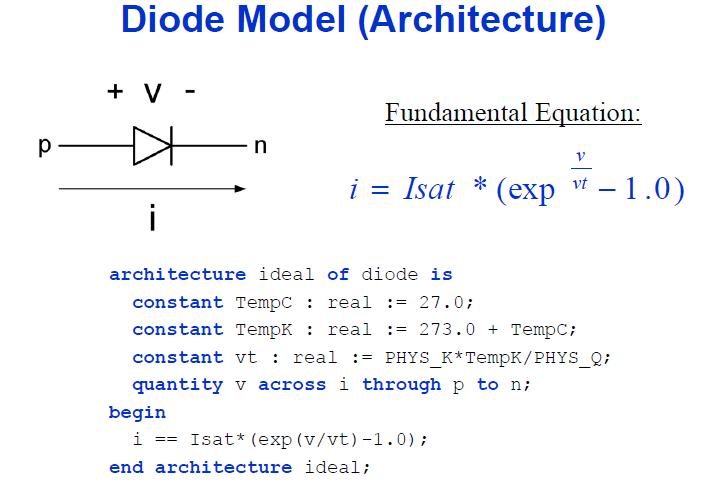